Lekce 6 postavy
R. Kotková
Jakou máš dnes náladu?
Mám dobrou náladu.  
Protože je hezký den. Jsem OK….. Miluju češtinu :D

Mám špatnou náladu . 
Protože jsem unavený/ nemocný/ mám zkoušku…..
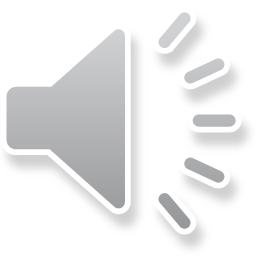 Poslouchejte a odpovězte
Němčinu a historii
Protože má pořád dobrou náladu
Party
Madlu
Moderní o klasickou hudbu
Výstavy a filmy
Helena
Malý dům
Doplňte správnou formu
Dobrou náladu
o kamarády
O ně
Šimona
Ho
Kamarádku Madlu
Ji
Kina, galerie
Brna
university
Má (dobrá nálada)
Stará se o (kamarád –pl.)
Stará se o ……
Zná (Šimon)
Zná …. dlouho
Má (kamarádka Madla)
Nezná …. Dlouho
Jdou do (kino, galerie)
Rodina je z (Brno)
Jsou studentky (univerzita)
Jsou studentky univerzity (of University) genitiv posesivní (str. 234)                   Zkuste spojit dvojice
Prezident
Román
Obraz
Drama
Nový přítel
Zastávka
Lekce
Mojí sestry
češtiny
Williama Shakespeara
autobusu
Karla Čapka
České republiky
Gustava Klimta
Prezident České republiky
Román Karla Čapka
Obraz Gustava Klimta
Drama Williama Shakespeara
Nový přítel mojí sestry
Zastávka autobusu
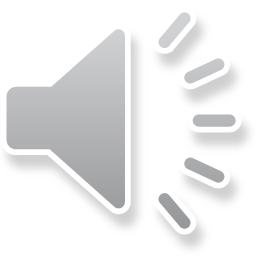 Lucie MaláJe to pravda, nebo ne?
Lucie je učitelka češtiny.
Ivana je teta Lucie.
Lucie je učitelka Madly.
Norbert je manžel Petry.
Petra je kamarádka Lucie.
 Baryk je pes Lucie a Norberta.
ANO
NE
ANO
NE
ANO
ANO
Doplňte prepozice – někde NE
Lucie učí češtinu___ cizince. Je ___ Prahy. 
Lucie zná ___ Madlu. Zná ji ___ školy.
Norbert není Čech, je ___ Německa. Nechtějí___ Německa, žijou ___ České republice dlouho a mají tady ___ dobrou práci. 
Každý miluje její polévky a jídla __masa. Norbert zase umí vařit __ maso.
Lucie a Norbert, Petra a Michal jsou  ___ víkendu často spolu.
Někdy jdou ___ kina nebo ___ divadla, jedou ___ chatu nebo hrajou ___ tenis.
Pro, z
__, ze
Z,   do
V, ___
Bez
___
O
Do, do, na
____